В детском саду прошла неделя психологии. Наши дети создали коллективную работу  «Птица счастья»Что же сделает детей счастливыми? Новая кукла, машинка и, конечно, мама рядом!
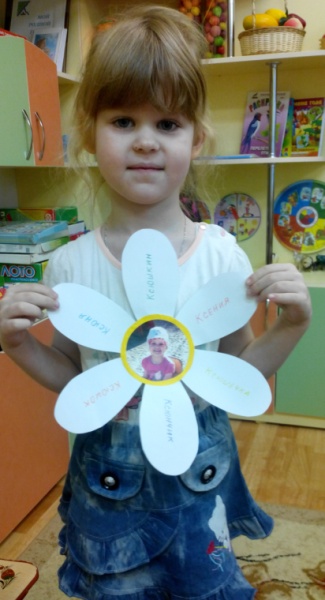 Дети узнали для чего человеку имя и изготовили с родителями «Ромашки ласковых имен».Каждое имя прекрасно! Мы учим детей ласково обращаться к своим друзьям и  гордиться своими именами.
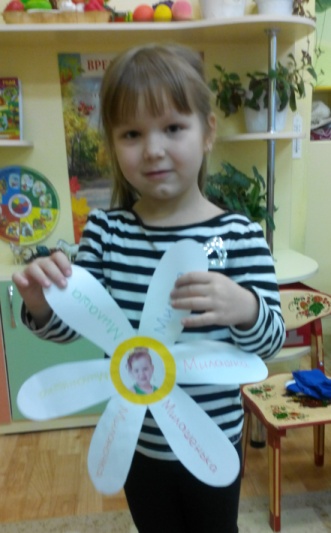 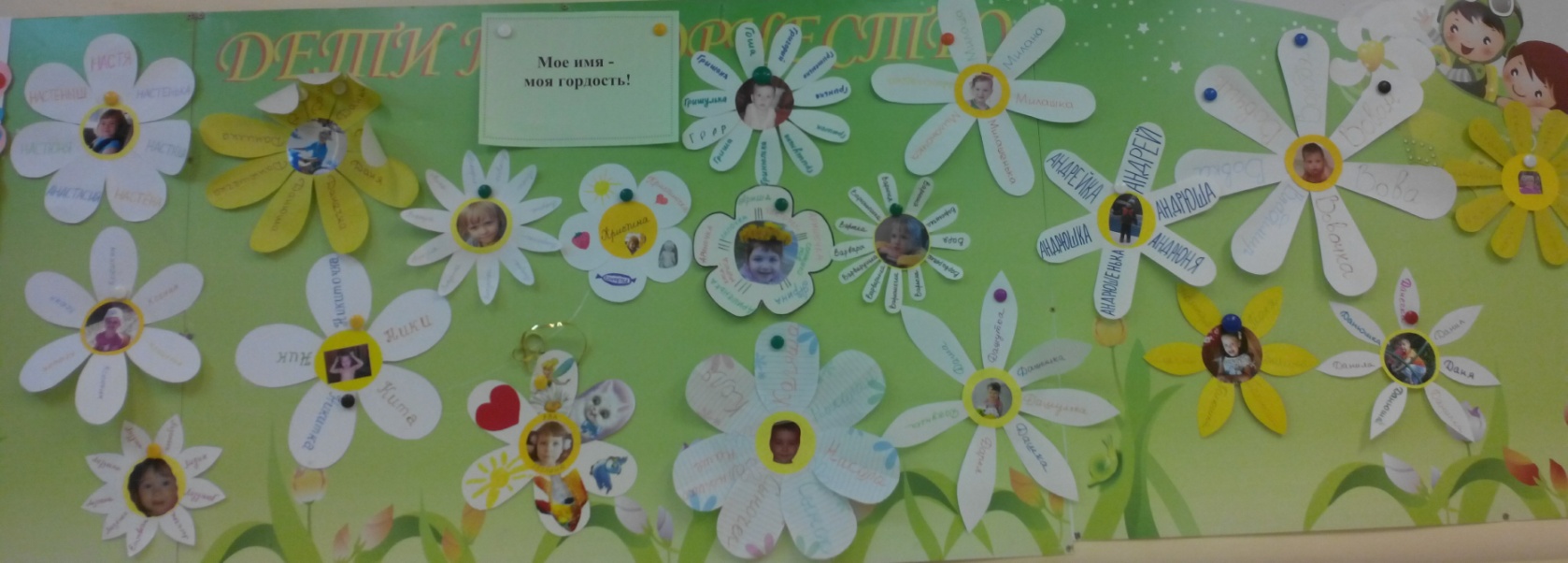 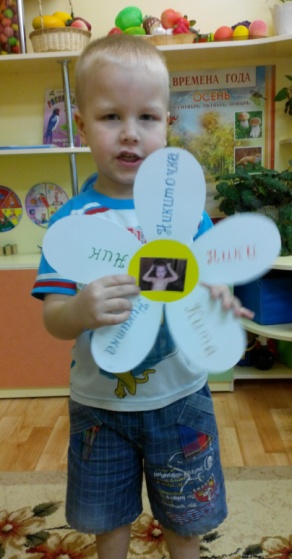 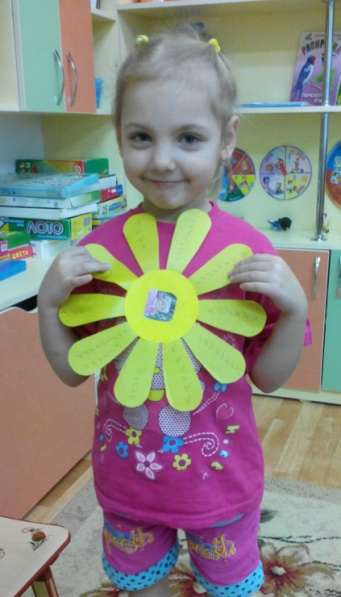 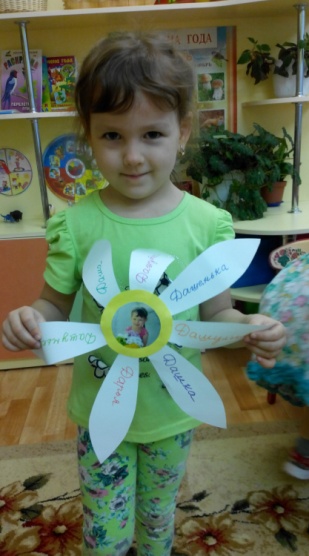